The Enhanced Disability Management Program
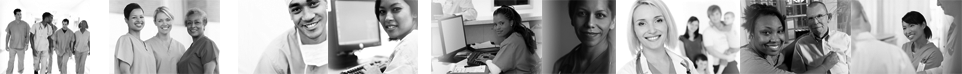 Supporting you through illness and injury



[version: employers using ANII for absence notification]
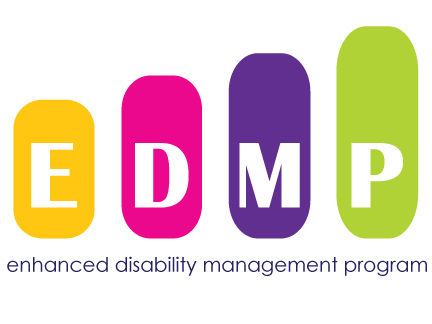 [Speaker Notes: [version: employers using ANII for absence notification]]
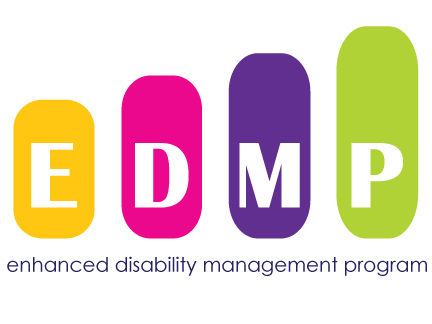 Proactive, seamless support
For employees who are:
 
Absent from work 
Struggling at work 

due to an occupational or non-occupational illness or injury.
[Speaker Notes: EDMP is part of your collective agreement and provides proactive support to help your timely and safe recovery when you are absent from work or struggling at work due to an illness or injury.  EDMP involves support from a Disability Management Professional at Morneau Shepell, a third-party provider of professional disability and health management services, and your union’s EDMP representative.]
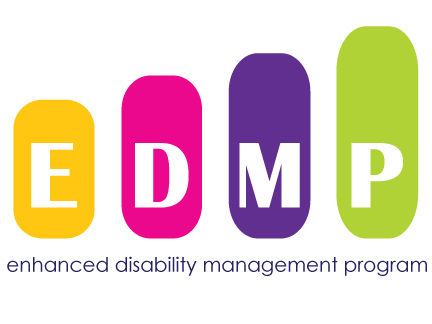 Eligibility
Participation required for regular employees who:

Miss one shift for illness or injury due to a work-related event
Miss five consecutive shifts due to illness or injury

Regular employees struggling at work and casual employees can be referred or self refer – services may vary.
[Speaker Notes: Participation is required for regular employees who:

-Miss one (1) shift due to illness or injury resulting from a work-related event
-Miss five (5) consecutive shifts due to illness or injury.

Casual employees or employees struggling in the workplace may also be referred, or self-refer, to the program, although   services provided may vary.]
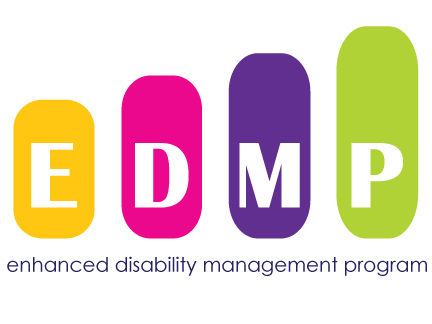 How to participate
Referral by:
ANII 
Employer
Union
Employee self-referral using ANII for employees struggling at work, or casual employees, considered on a case-by-case basis
[Speaker Notes: Employees that will miss work will call a single phone number called “ANII” .  The phone number for ANII is 1-855-999-ANII (2644) and your call will be transferred to your employer to follow the usual absence process.

A Disability Management Professional will contact you within 1 business day after you have been referred to EDMP.  

You may also be referred by your employer or by the union. 

You can refer yourself to EDMP using the ANII phone line.  For self-referrals, services will be considered on a case by case basis and at the discretion of your employer.]
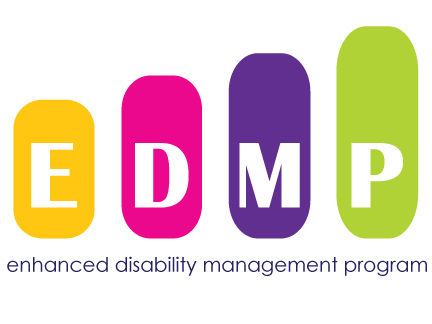 Initial conversation
A Disability Management Professional (DMP) will contact you within 1 business day
Provides you with information about EDMP
The DMP may ask you questions about:
The general nature of your absence
Your timeline to return to work
The DMP will send a package with information, a consent form and a medical questionnaire
You can contact your union EDMP representative for additional support and information
[Speaker Notes: A Disability Management Professional (DMP) will contact you within 1 business day
and provide you with information about EDMP
ask you questions about the general nature of your absence
ask you about your timeline to return to work

If you are unable to answer the DMP’s questions you will be sent an EDMP package that includes:
information about EDMP
a consent form 
and a questionnaire for you to take to your doctor, if needed

Your DMP will evaluate information received by you, your doctor and your employer to determine if you will be enrolled in EDMP]
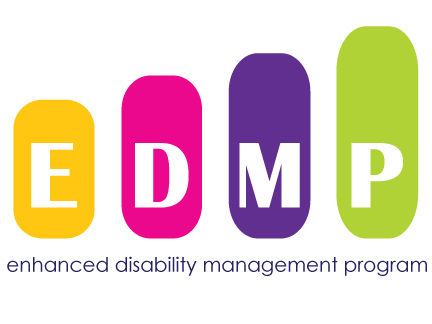 Planning together
Your DMP will develop a customized plan with you that may include:
Support, services for medical, personal, workplace and vocational barriers 
Quicker access to medical, rehab services
Access to diagnostic services, treatments not covered by MSP, extended health plans 
Return-to-work options: temporary assignments, flexible work, duty modifications, alternate/sedentary work
[Speaker Notes: - A customized plan is developed for each person.  The plan may include:

- Support and services to address medical, personal, workplace and vocational barriers that need to be addressed to help you return to work.

- Quicker access to medical and rehabilitation services 

- Access to diagnostic services or treatments not covered by MSP or
extended health plans.]
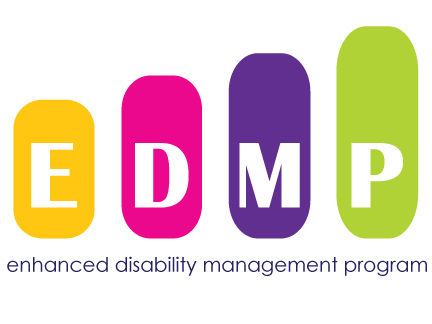 Returning to work
To coordinate your return to work, the DMP works closely with:
You
Your employer
Your union, if needed
And your benefits provider (i.e. WorkSafeBC or Great West Life)
Your DMP will follow up with you and your employer, if needed, to confirm you have safely returned to work
[Speaker Notes: Return to work plans take into account what you are able to do and what is required at work.  

Return to work plans may include:
Modified duties and/or hours while you recover
A graduation in hours and/or duties back to regular duties
Availability of modified hours/duties may vary depending on the operational needs of your employer 

Depending on the circumstances of the absence, some employees may directly return to their regular pre-absence duties.]
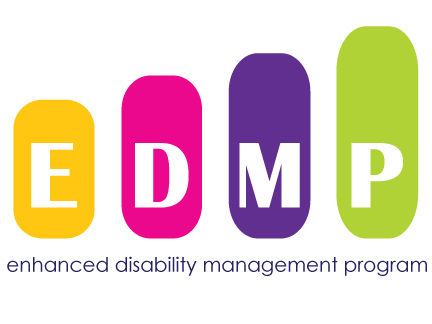 Privacy protection
Strictly confidential, information only available to your EDMP team (Disability Management Professional, EDMP union representative)
Information to employers is limited to a need-to-know basis and generally includes the nature of your absence, and functional information about returning to work 
For more information refer to confidentiality policy at www.heabc.bc.ca/edmp
[Speaker Notes: The EDMP Confidentiality Policy requires that all medical information is strictly confidential.  It is generally restricted to your Disability Management Professional, EDMP union representative and sometimes Great West Life. 

Your employer is informed (on a need-to-know basis) about the nature of an absence, and functional information (what you are able or unable to do) about returning to work.

The confidentiality policy is available online at heabc.bc.ca/edmp or on your union website]
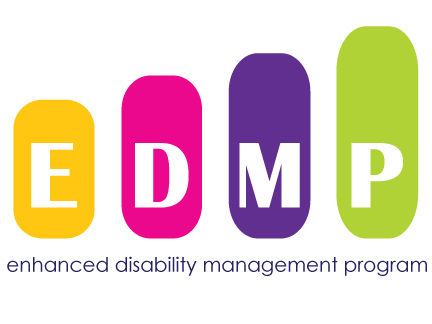 A Partnership
Negotiated and developed by employer and union

Province-wide

Part of collective agreement
[Speaker Notes: Again, EDMP was negotiated and developed in partnership with your employer and union, this province-wide program is part of the collective agreement.

While you are participating in EDMP, your Disability Management Professional at Morneau Shepell your EDMP union representative provide supportive planning during your absence.]
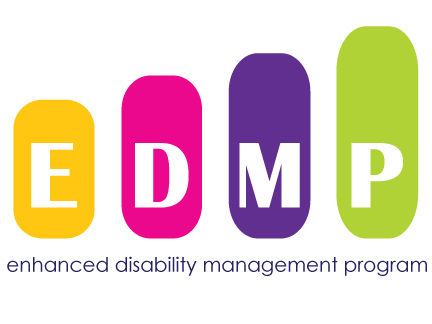 Questions?
Union 

Employer

Collective agreement

www.heabc.bc.ca/edmp
[Speaker Notes: The EDMP union representative is not the shop steward here and will contact you directly when you are referred to EDMP.  However you may contact your shop steward if you have questions for the union.

You may also discuss with your employer.

You can read the EDMP language in your collective agreement and the confidentiality policy is available online at heabc.bc.ca/edmp]